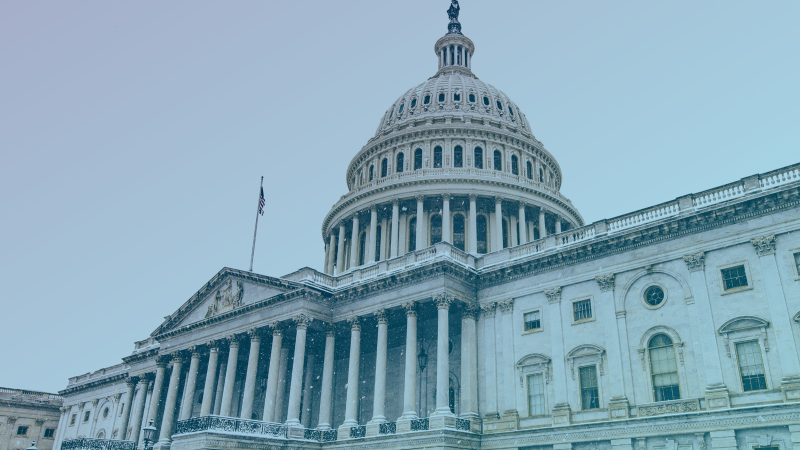 How the $2 Trillion Stimulus Package Helps Boating Industry Businesses
[Speaker Notes: N]
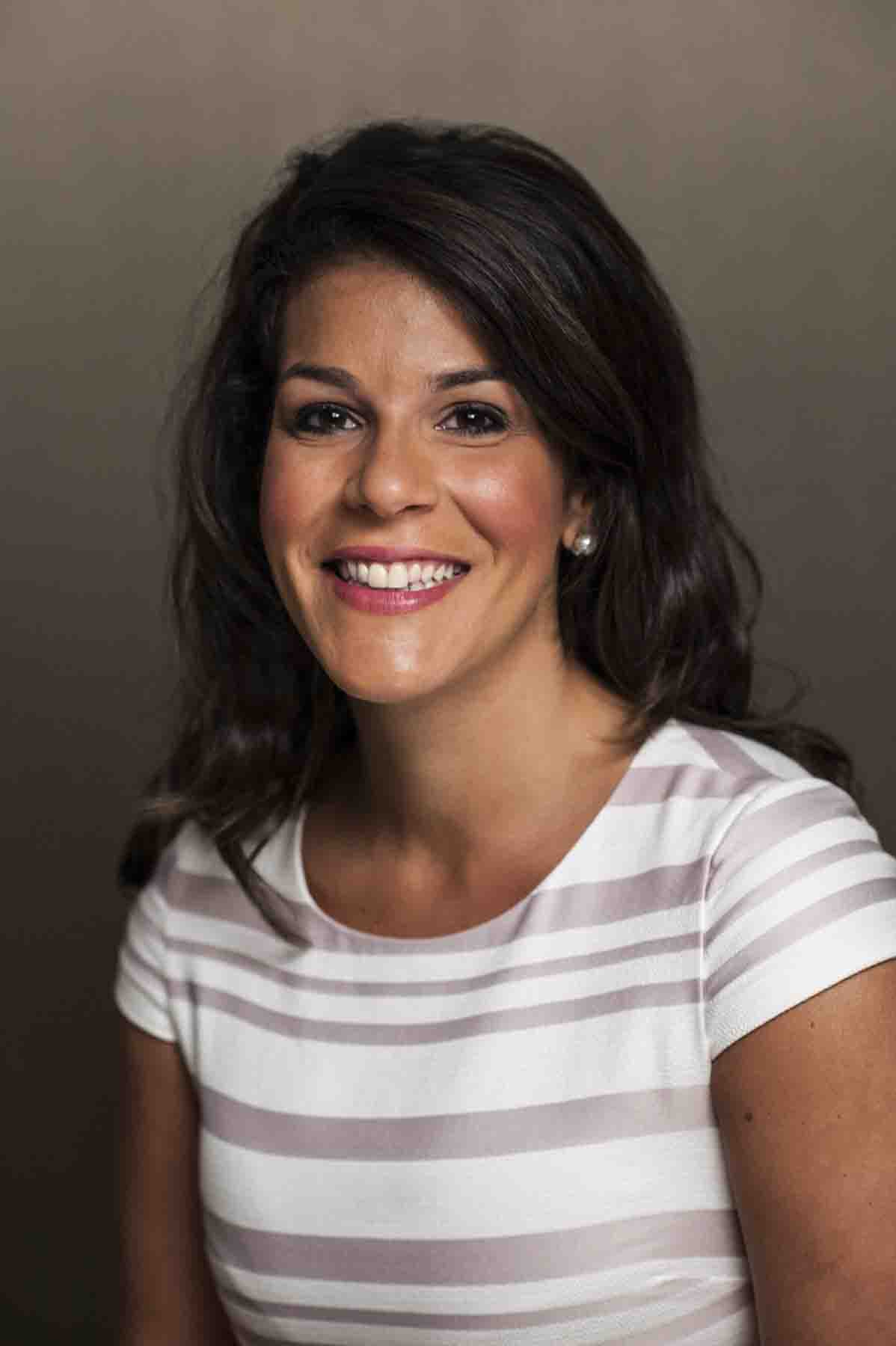 Nicole Vasilaros
Senior Vice President, Legal & Government Affairs
NMMA



George Cooper
Partner
Forbes Tate Partners
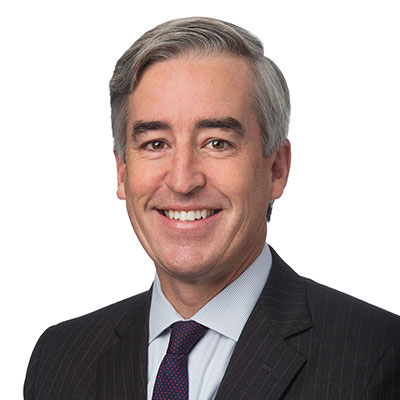 [Speaker Notes: N]
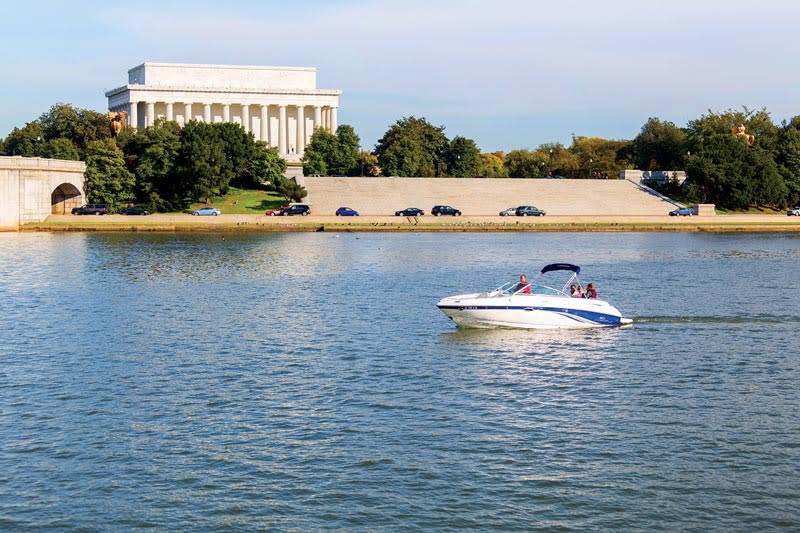 On today’s webinar:
Federal response 
NMMA stimulus priorities
CARES Act overview
What’s on the horizon
Next steps at the state level
Resources
[Speaker Notes: N]
Federal COVID-19 Response to Date
[Speaker Notes: G]
Phase One
[Speaker Notes: G
Paid Family and Sick Leave:
All employees of covered employers are eligible for two weeks of paid sick time for specified reasons related to COVID-19. Employees employed for at least 30 days are eligible for up to an additional 10 weeks of paid family leave to care for a child under certain circumstances related to COVID-19.
To help employers afford the new paid sick leave and paid FMLA benefits, businesses are able to seek reimbursement through tax credits applied against employer’s already-owed Social Security taxes. If that doesn’t fully offset costs, Treasury is authorized to help cover the rest with cash payouts and waive penalties for businesses for not submitting payroll taxes if they do so in anticipation of a refund under this law. 
Treasury will soon be releasing a form for small businesses to request an expedited advance on their refund. 

Unemployment Insurance
Allocates $1 billion in funds for state unemployment programs and gives states flexibility in providing UI to workers. 
Eliminates need or employees to wait a week before becoming eligible for UI and eases work search requirements]
Phase TwoFamilies First Coronavirus Response Act
[Speaker Notes: G]
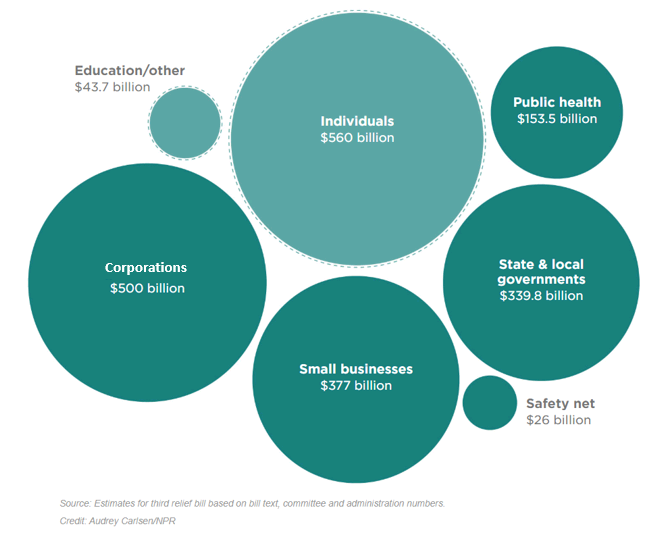 Phase Three
Coronavirus Aid, Relief, and Economic Security Act (CARES Act)
[Speaker Notes: G]
Historic Levels of Relief
The 2008 financial crisis relief equated to 10 percent GDP over the course of three years.


In just one month, the coronavirus relief package equates to 10 percent GDP – a total $3 trillion
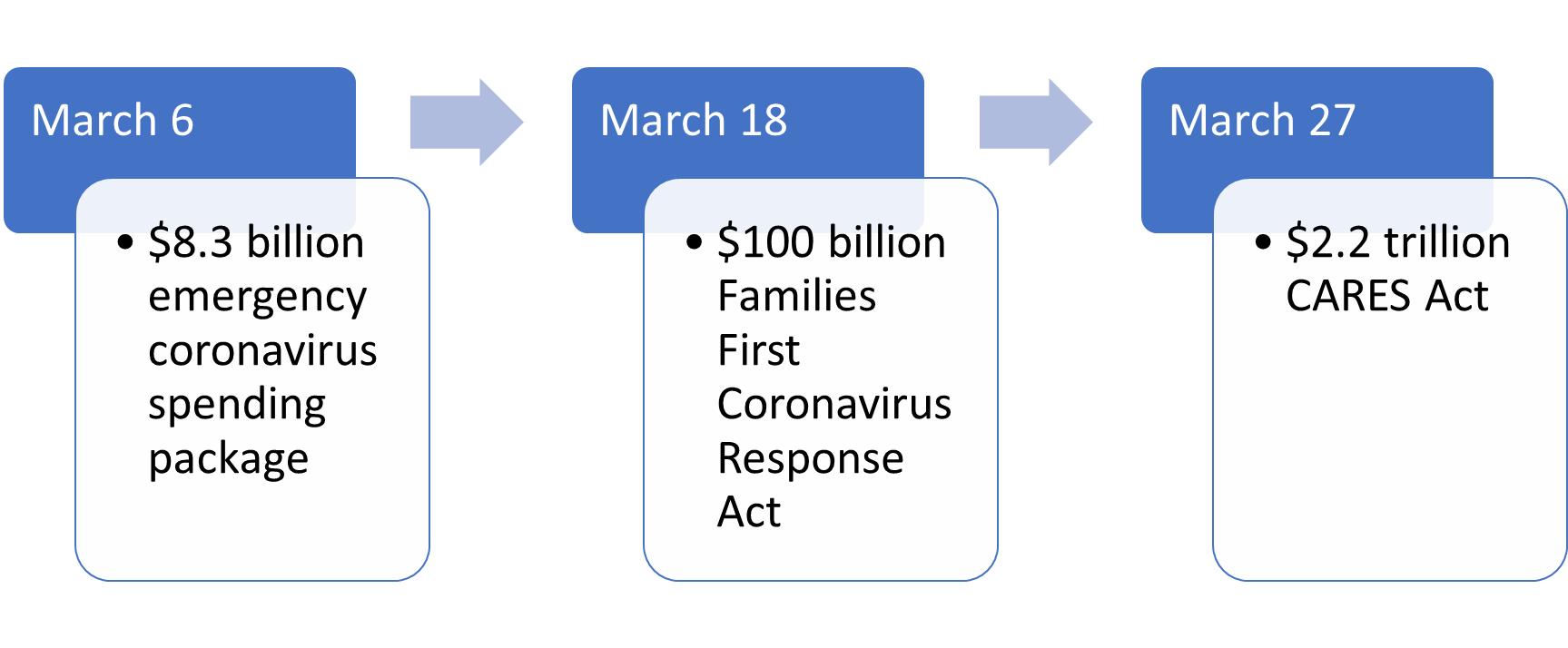 [Speaker Notes: G]
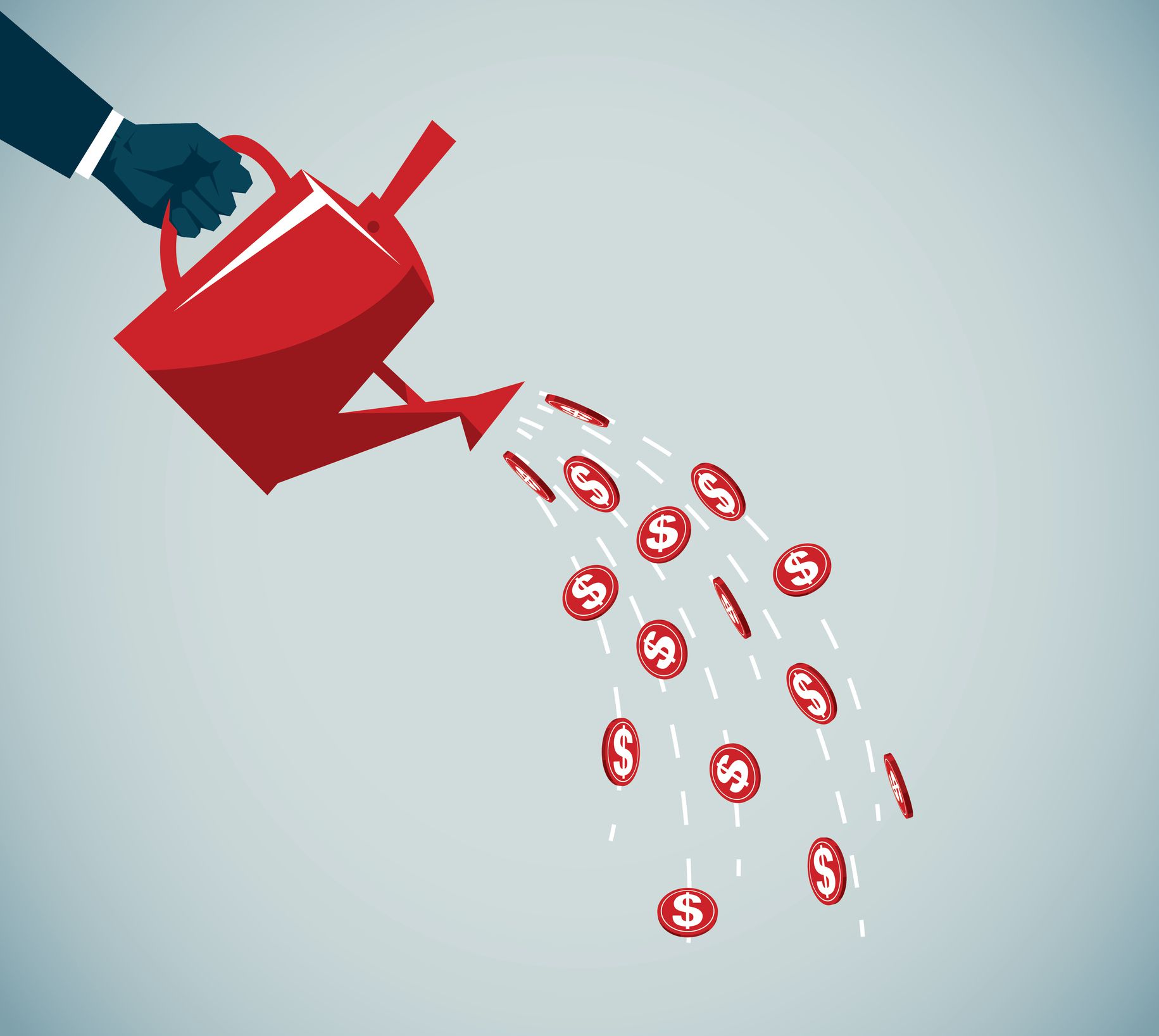 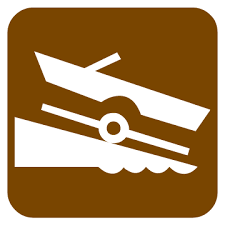 NMMA Stimulus Priorities
Ensure Financial Certainty for Businesses 
Short-term lending
Supply chain
Business operations
Liquidity
Employee protection

Tariff Relief

Continued Access to Public Waters
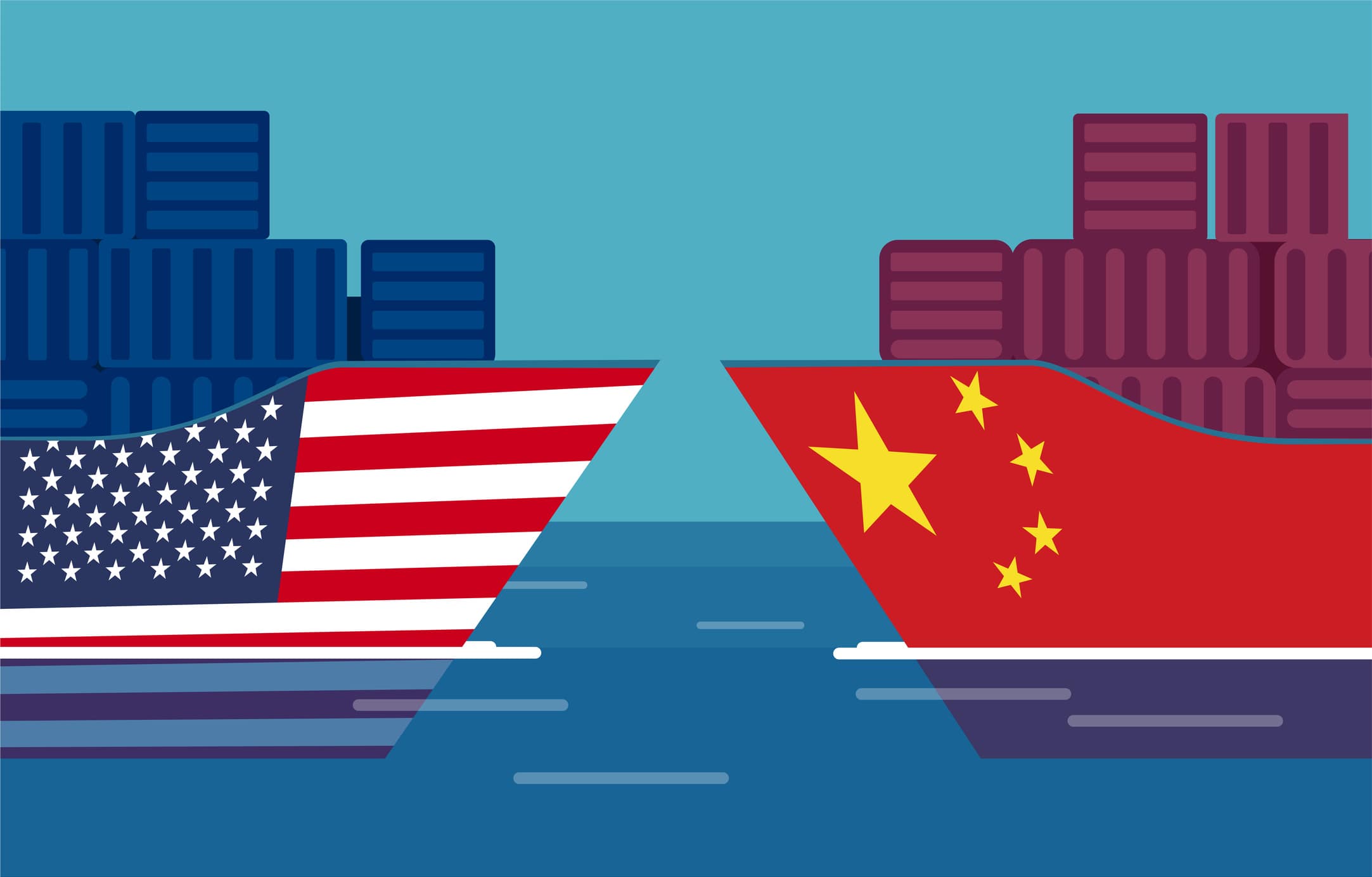 [Speaker Notes: N]
Navigating the CARES Act
$350 billion in small business loans 
SBA small business standard for boat builders <1,000
Delayed payment of social security payroll taxes
Modifications for net operating losses to provide more cash flow
Temporary, full funding for state short-term compensation programs
U.S. Treasury new lending program targeted at medium-sized businesses (500-10,000 employees)
Grant program to educate and advise businesses to utilize new programs to assist with recovery
CARES Act Wins for the Boating Industry
[Speaker Notes: N]
Direct Aid to Workers and Families
[Speaker Notes: N]
Support for Small Businesses
Are you a business with less than 500 employees or a boat manufacturer with less than 1,000?
NO
YES
Payroll Tax Credit
Social Security Tax Deferment
Net Operating Loss carry back 
Immediate write off of facility improvement costs
Immediate recovery of AMT credits
50% write-off of business interest expenses
Federal Reserve 13(3) program
Emergency Economic Injury Disaster Loan
Paycheck Protection Program
Existing SBA loan relief
Short-Term Compensation
Payroll Tax Credit  
Social Security Tax Deferment 
Net Operating Loss carry back
Immediate write off of facility improvement costs
Immediate recovery of AMT credits
50% write-off of business interest expenses
[Speaker Notes: N]
Paycheck Protection Program
[Speaker Notes: N]
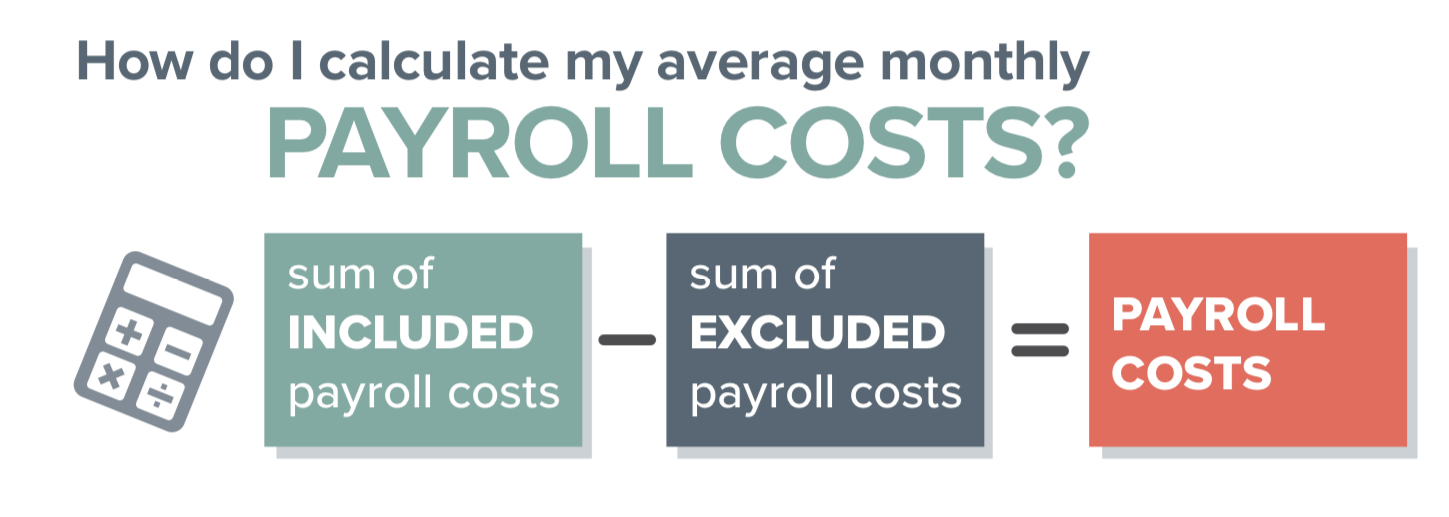 Paycheck Protection Program FAQ
What if my company is owned by a larger parent company or we have multiple business locations? 
The number of employees across all brands or locations must be aggregated. So long as there is common governance, ownership or direction the brands/locations are treated as one. 
If my facility shuts down due to a state order, would paid wages under this program be forgiven even if they are not currently working?
Yes
What if I already instituted a workforce reduction?
You can bring back employees retroactively through February 15th 
Can an owner’s salary be covered if it is under $100k?
Yes, any salary under $100,000 can be applied to this program 
Can I use a different bank than the one I use for my current SBA 7(a) loan?
Yes. This program can be accessed by more than 2,500 financial institutions (e.g., banks, credit unions)
If I use this loan to cover payroll, can I still receive the tax credit for payroll costs? 
No
Will this loan be considered taxable income? 
No
What if I receive the loan but have to layoff employees?
A wage reduction above 25% or employee reduction will not be forgiven and subject to interest up to 1%.
[Speaker Notes: N]
SBA Disaster Assistance
[Speaker Notes: N
Existing Loan Relief
SBA is required to pay the principal, interest, and associated fees owed on certain existing SBA loans and loans made in the next six months

Refinancing
It allows a borrower who has an EIDL loan related to COVID-19 to apply for a PPP loan, with an option to refinance that loan into the PPP loan. However, the EIDL advance of up to $10,000 would be subtracted from the amount forgiven under the PPP. Existing EIDL borrowers not related to COVID-19 are also eligible to apply for PPP for payroll assistance but they cannot refinance into a PPP.]
Short-Term Compensation (STC)
What is STC?
Unemployment compensation system that provides partial unemployment benefits to workers whose hours have been reduced in lieu of a layoff  

How can an STC agreement help businesses?
Reduces payroll expenditures
Helps businesses to avoid layoffs and retain skilled workforce through economic downturns

How do I apply?
Employers must have an approved STC plan in place with appropriate state workforce agency (Currently available in 23 states)  
STC application process is initiated by employers- not employees

What did CARES Act provide?
Temporary full funding of existing state programs
Funding and Department of Labor technical assistance for states without STCs to enact and implement programs
[Speaker Notes: N]
Economic Stabilization for Industry
Small & Medium-Sized Business Assistance
$454 billion available for direct lending via Federal Reserve’s 13(3) program
Businesses with between 500-10,000 employees 
Must maintain 90% of employees 
Prohibits offshoring of jobs and abrogation of existing collective bargaining agreements
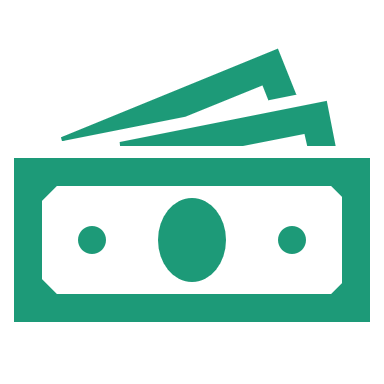 [Speaker Notes: N]
Additional Business Relief
Modification of Net Operating Loss

Payroll Tax Credit

Social Security Tax Deferment

50% write-for for business interest expenses 

Immediate recovery of AMT credits 

Immediate write-off of facility improvement costs
[Speaker Notes: N]
Payroll Tax Relief
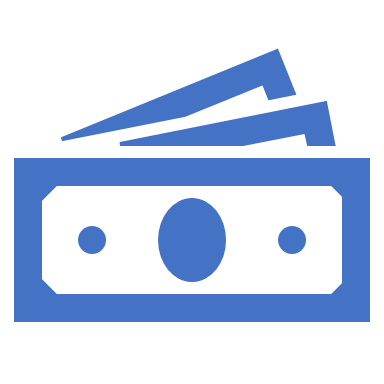 Tax Credit
Refundable payroll tax credit for 50 percent of wages paid by employers whose operations were suspended due to COVID-19 or who had gross receipts that were 50 percent lower than the same quarter in the previous year. 

Payroll Tax Deferment
Defer employer share of 6.2 percent Social Security tax. First half due by December 31, 2021 and the remaining half by December 31, 2022.
[Speaker Notes: N]
Modifies Net Operating Loss (NOL)
[Speaker Notes: N]
What is on the Horizon?
Tariff Relief

Defense Production Act 

Main Street Lending Program

Fourth Stimulus Package

Fifth Stimulus Package? 

Additional state aid and assistance
[Speaker Notes: G]
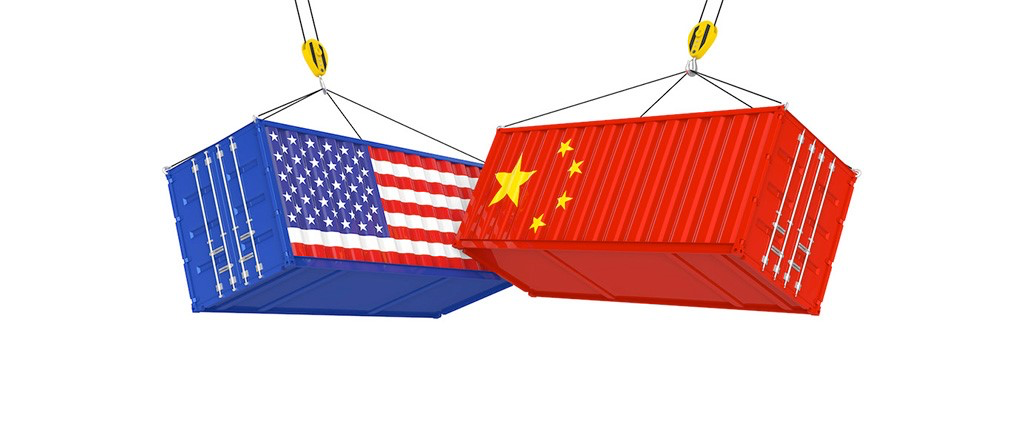 Tariff Relief
Removed some Section 301 tariffs related to fishing tackle bags, certain trailers, cleats and chocks, and components such as cam/crankshafts and certain mountings/fittings. 

Growing bipartisan support on Capitol Hill to suspend all tariffs for at least 90 days.
[Speaker Notes: G]
Defense Production Act (DPA)
Allows the president to incentivize companies to increase production of any good/material that is essential to national security.

President has invoked the DPA to compensate for a lack of personal protective equipment for medical community

On March 27, president invoked the DPA on General Motors to produce ventilators
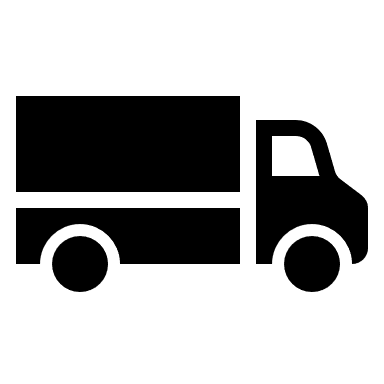 [Speaker Notes: G]
Stimulus 4 Package
Infrastructure
Surface transportation
Water Resources Development Act 
Sport Fish Restoration and Boating Trust Fund

Fixes to previous relief packages
Affiliation definitions

Extension of payroll loans?
[Speaker Notes: G]
State Actions
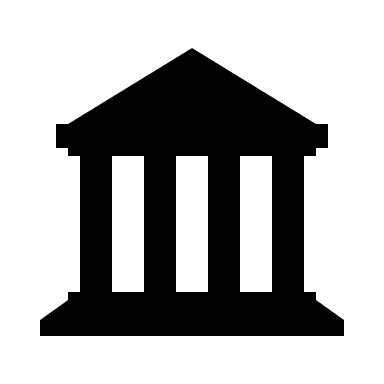 Stay at Home Orders
Essential Business Designations
Access Restrictions
State Assistance 

Visit: nmma.org/coronavirus
[Speaker Notes: N]
State Fiscal Response to Date
[Speaker Notes: N
Legislatures are moving quickly to ensure agencies and local governments have the funds to prepare and respond to the coronavirus outbreak. 
Several states (highlighted in graphic) have enacted legislation that either appropriates additional funding for coronavirus related tasks or authorizes a transfer of funds from the states rainy day fund. 
Following passage of the first three phases of federal stimulus, focus largely shifts to states as they assess budgets and determine where needs are to support residents and businesses at the state level]
Resources
NMMA’s COVID-19 Web Page: https://www.nmma.org/coronavirus

Guide to Paycheck Protection Program (PPP)
https://www.uschamber.com/sites/default/files/023595_comm_corona_virus_smallbiz_loan_final.pdf

How to apply for an SBA loan 
https://home.treasury.gov/system/files/136/PPP%20Borrower%20Information%20Fact%20Sheet.pdf
https://home.treasury.gov/system/files/136/Paycheck-Protection-Program-Application-3-30-2020-v3.pdf

CARES Act Funding Flowchart
http://nmma.net/assets/cabinets/Cabinet488/NMMA_Economic%20Relief%20Flow%20Chart.pdf

State Resource Guide
http://nmma.net/assets/cabinets/Cabinet488/NMMA_COVID%20State%20Resources%20One%20Pager_3.31.20.pdf
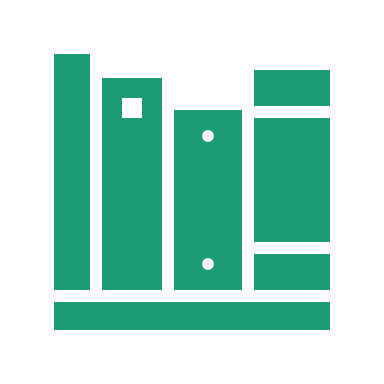 [Speaker Notes: N]
Questions?


For additional comments and resources: Taskforce@nmma.org
[Speaker Notes: N]